Linac Laser Notcher READINESS Review
August 5th, 2014
Kevin Duel – Mechanical Support Engineer
Outline
MEBT Modification and Installation
Remove quads, corrector and beam pipe
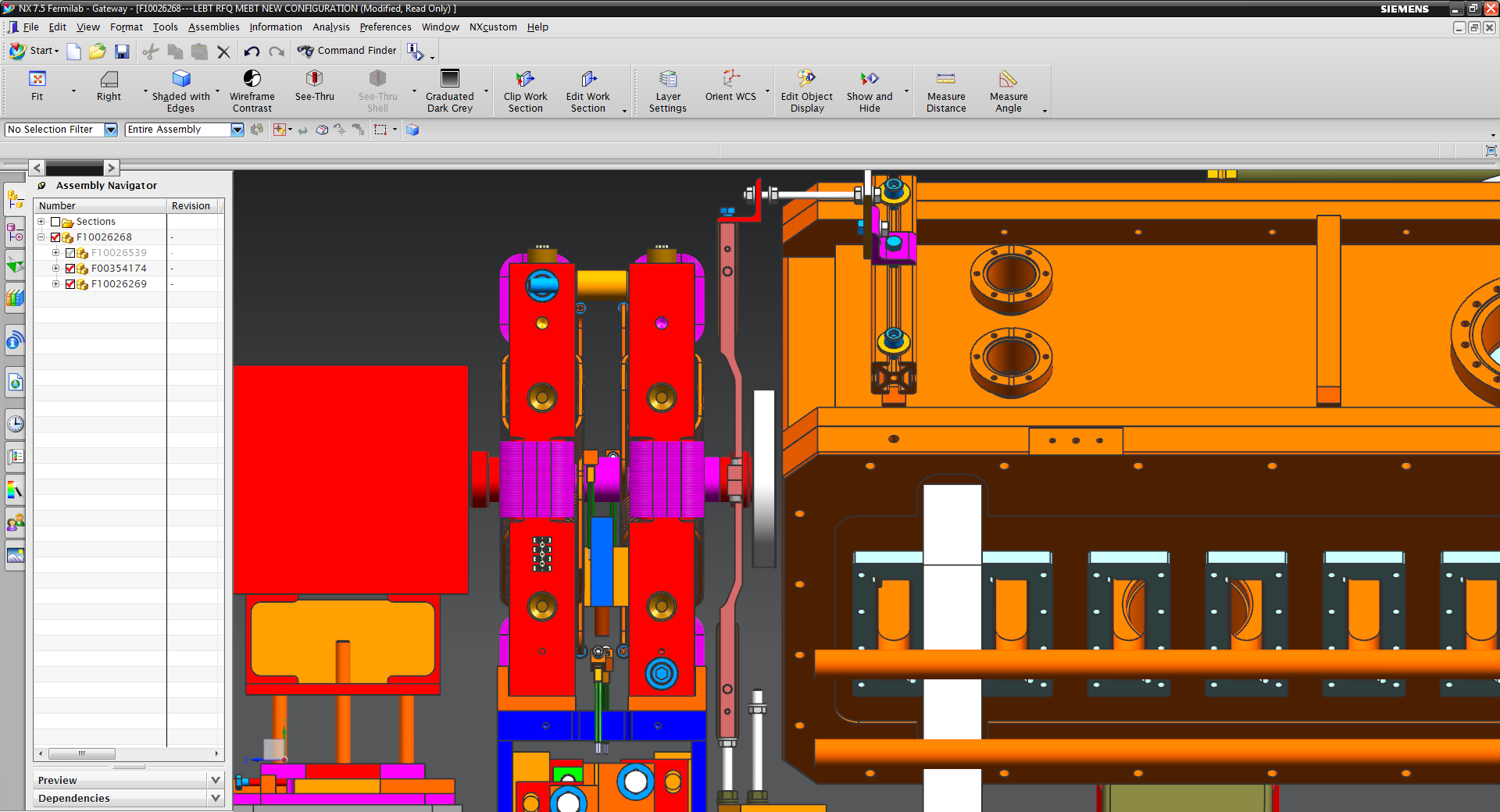 [Speaker Notes: Adjust quads in z to get better access to flange bolts.
Support 6” Conflat flange and use crane to remove quads.]
Quads, corrector, and beam pipe removed
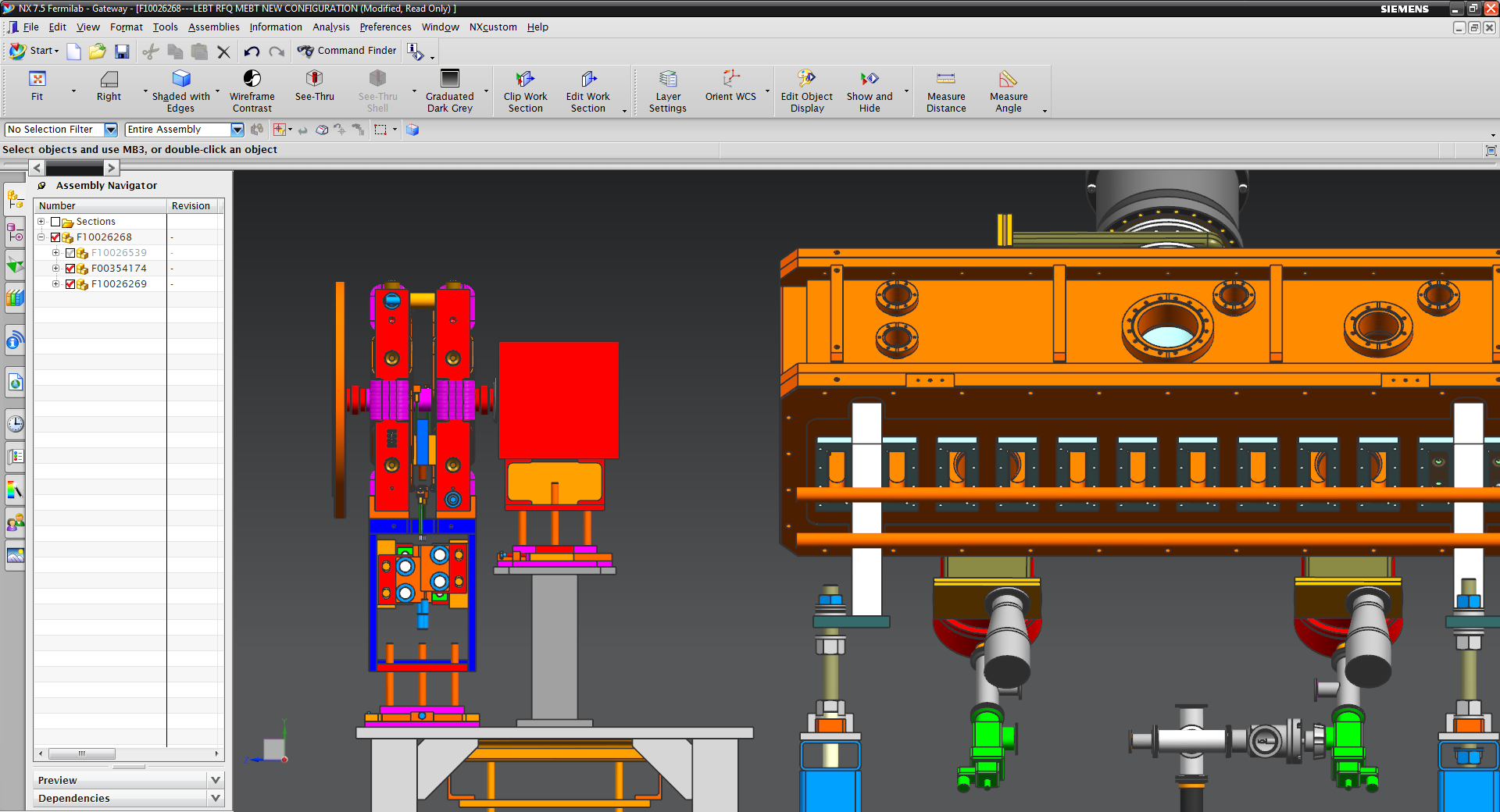 Swap out adjuster stand plates
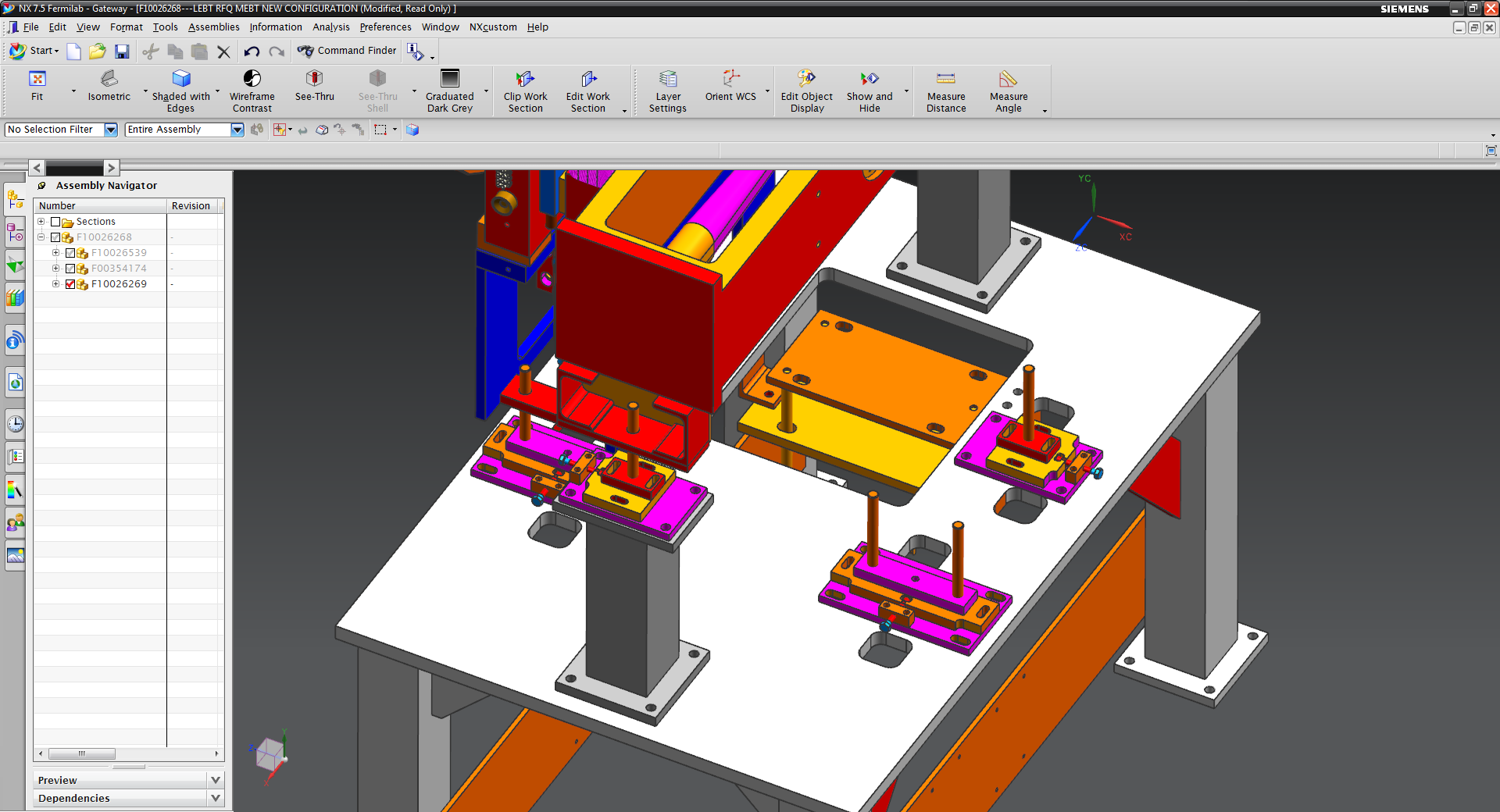 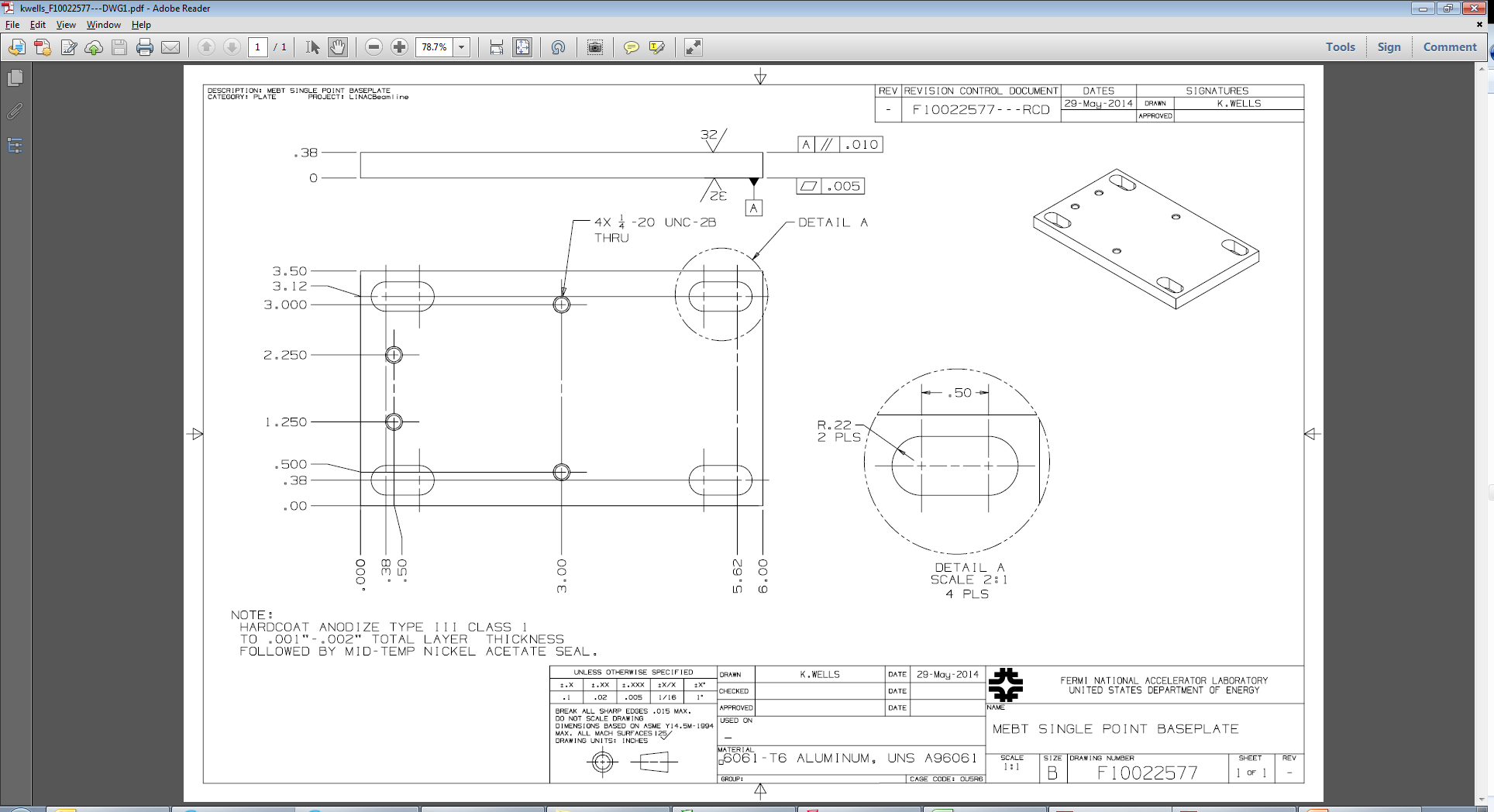 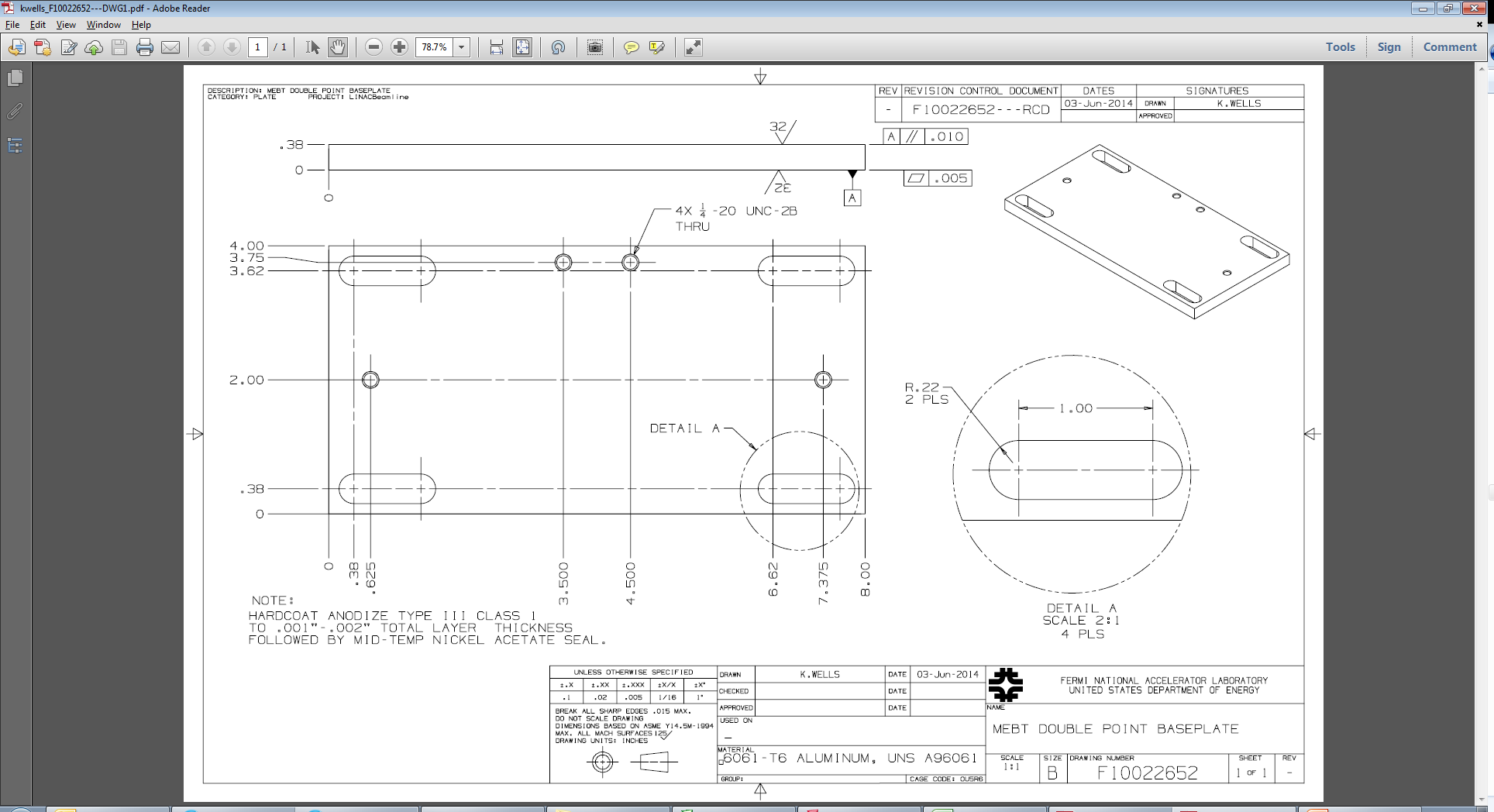 Cut off 6” Conflat and bellows and cut beam pipe to final length in machine shop
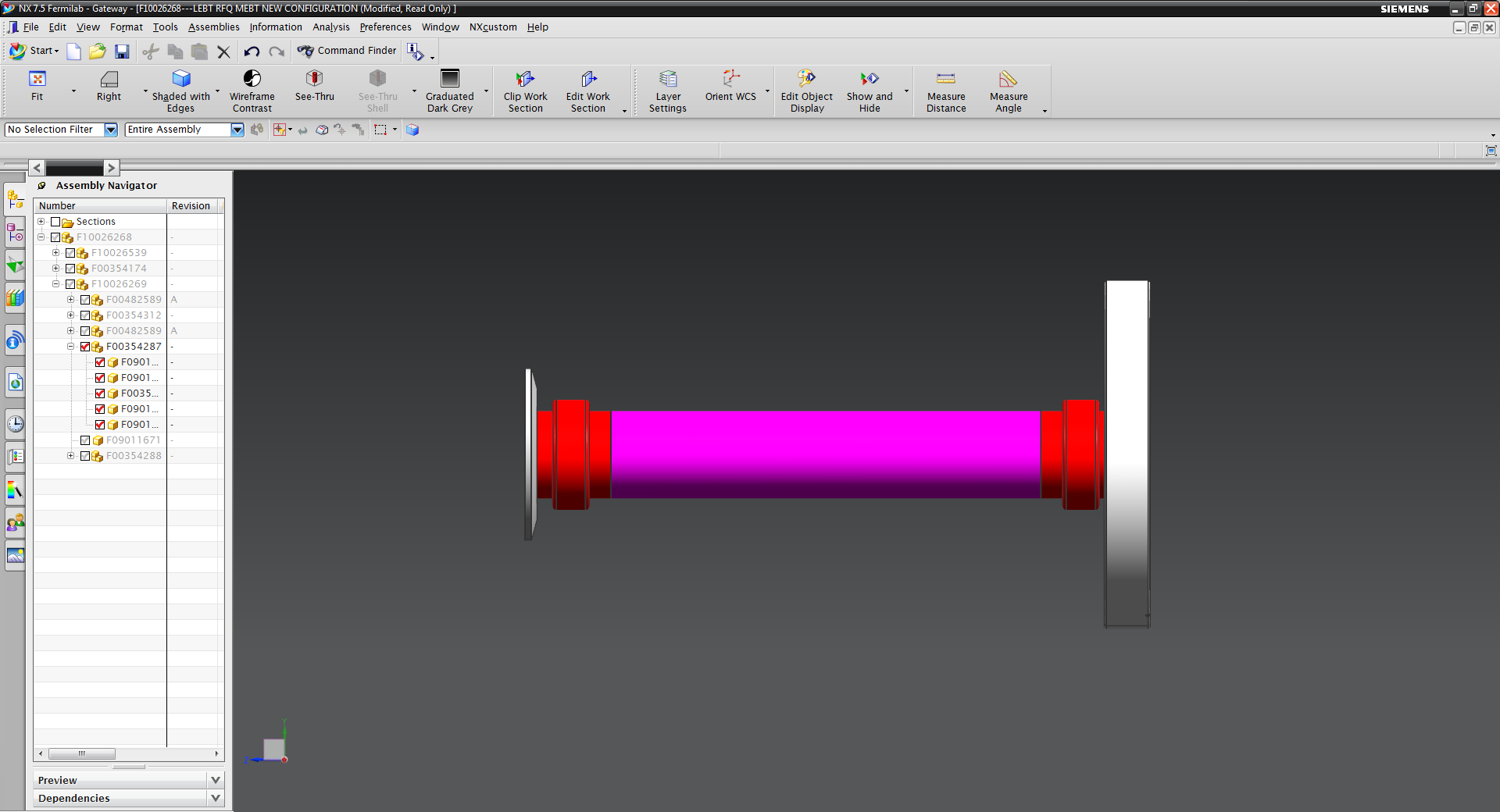 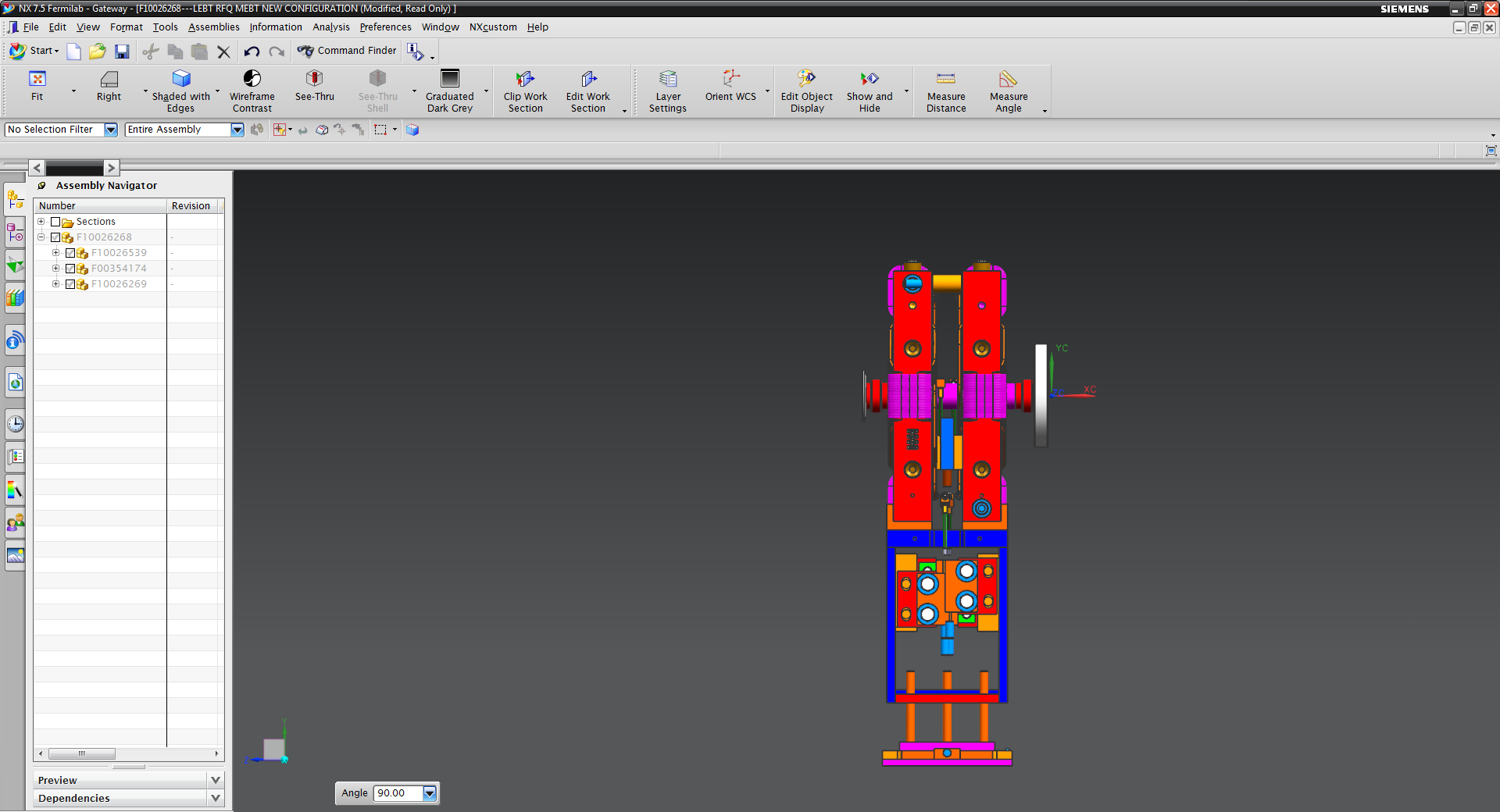 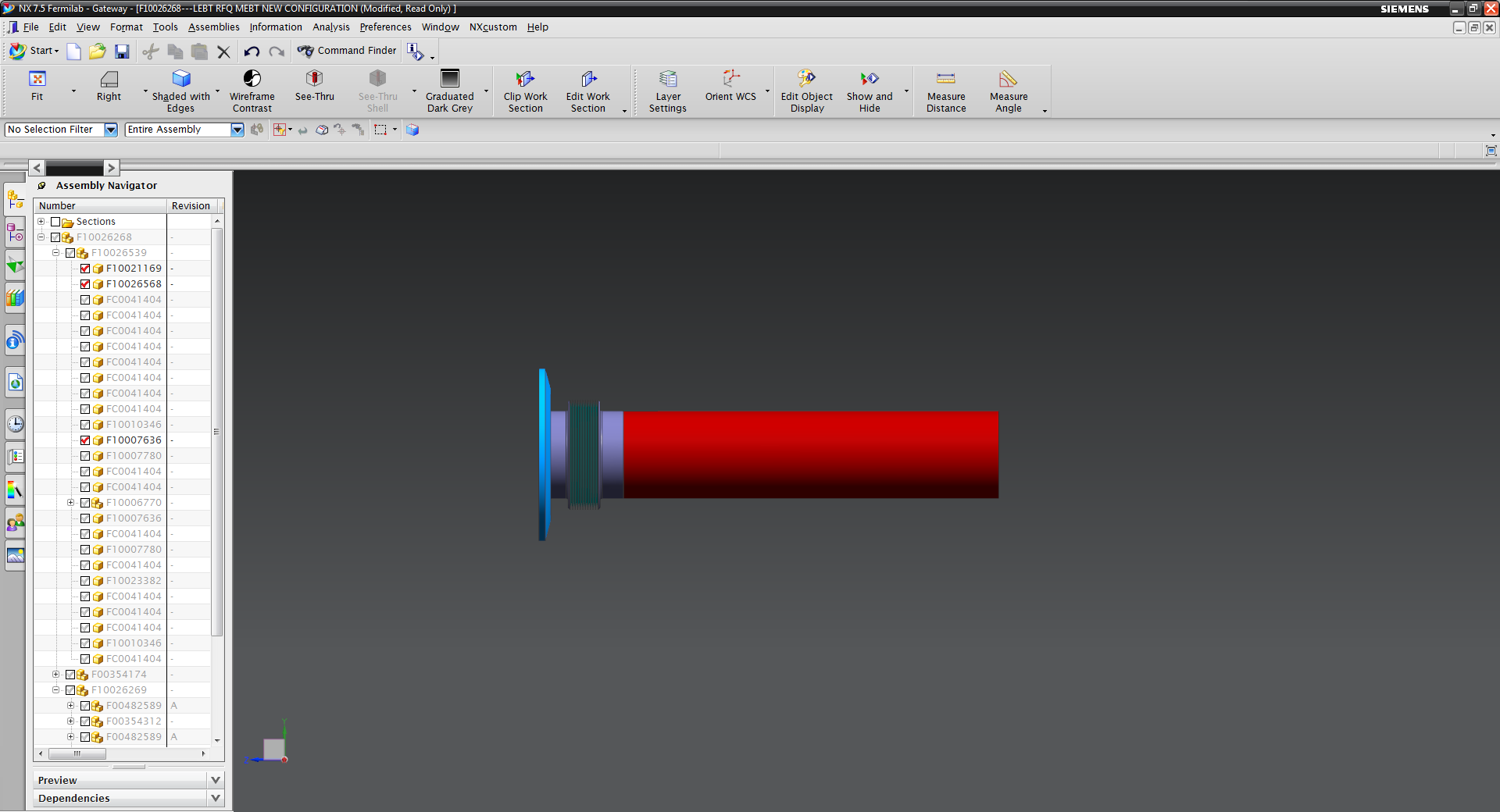 Clean beam pipe after machining
Insert beam pipe through quad and weld on new bellows and KF50 flange
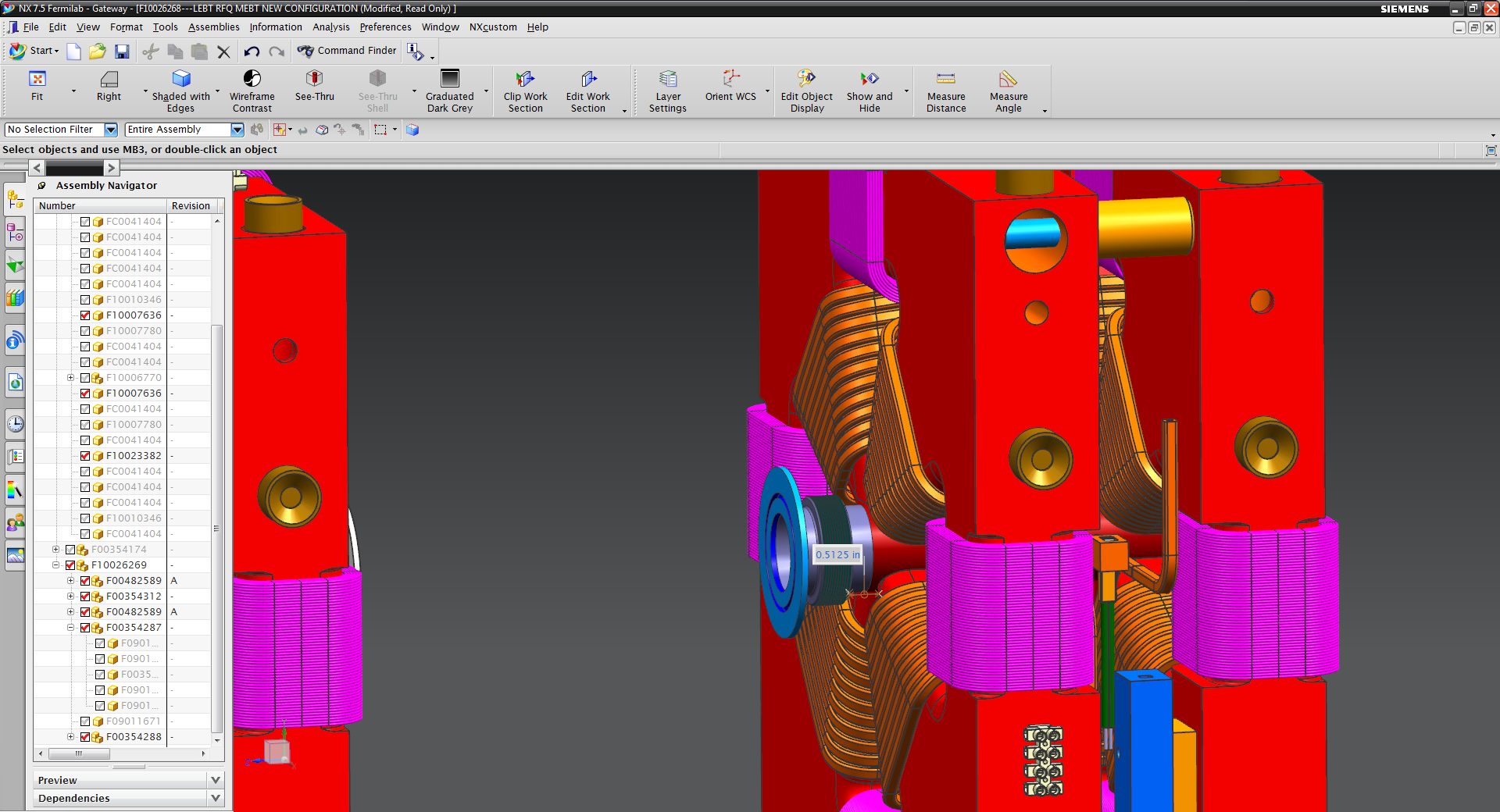 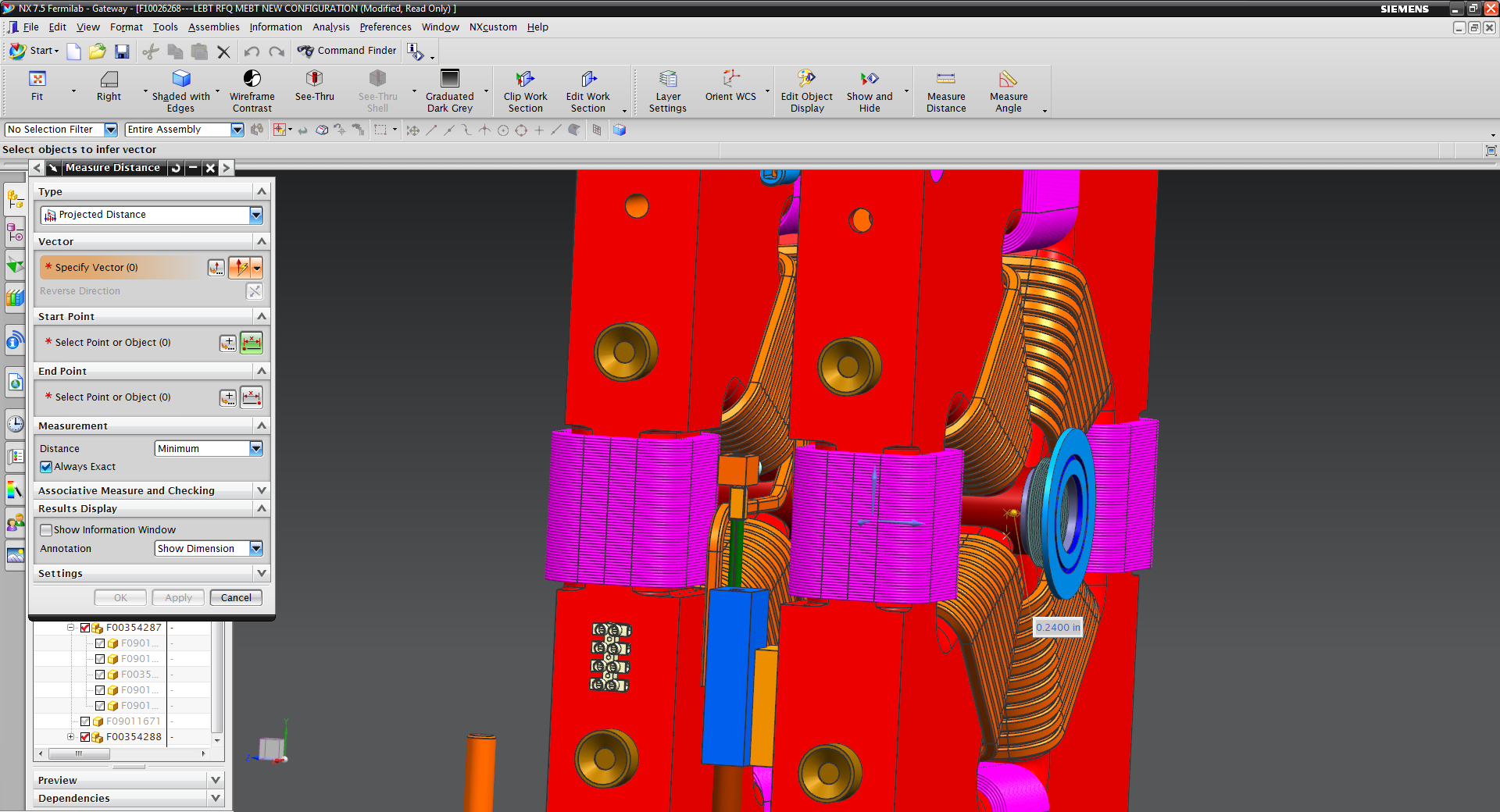 ~3/4” from weld to magnet steel for welder
[Speaker Notes: Push beam pipe upstream until downstream bellows contacts the quad steel.]
Insert beam pipe through quad and weld on new bellows and KF50 flange
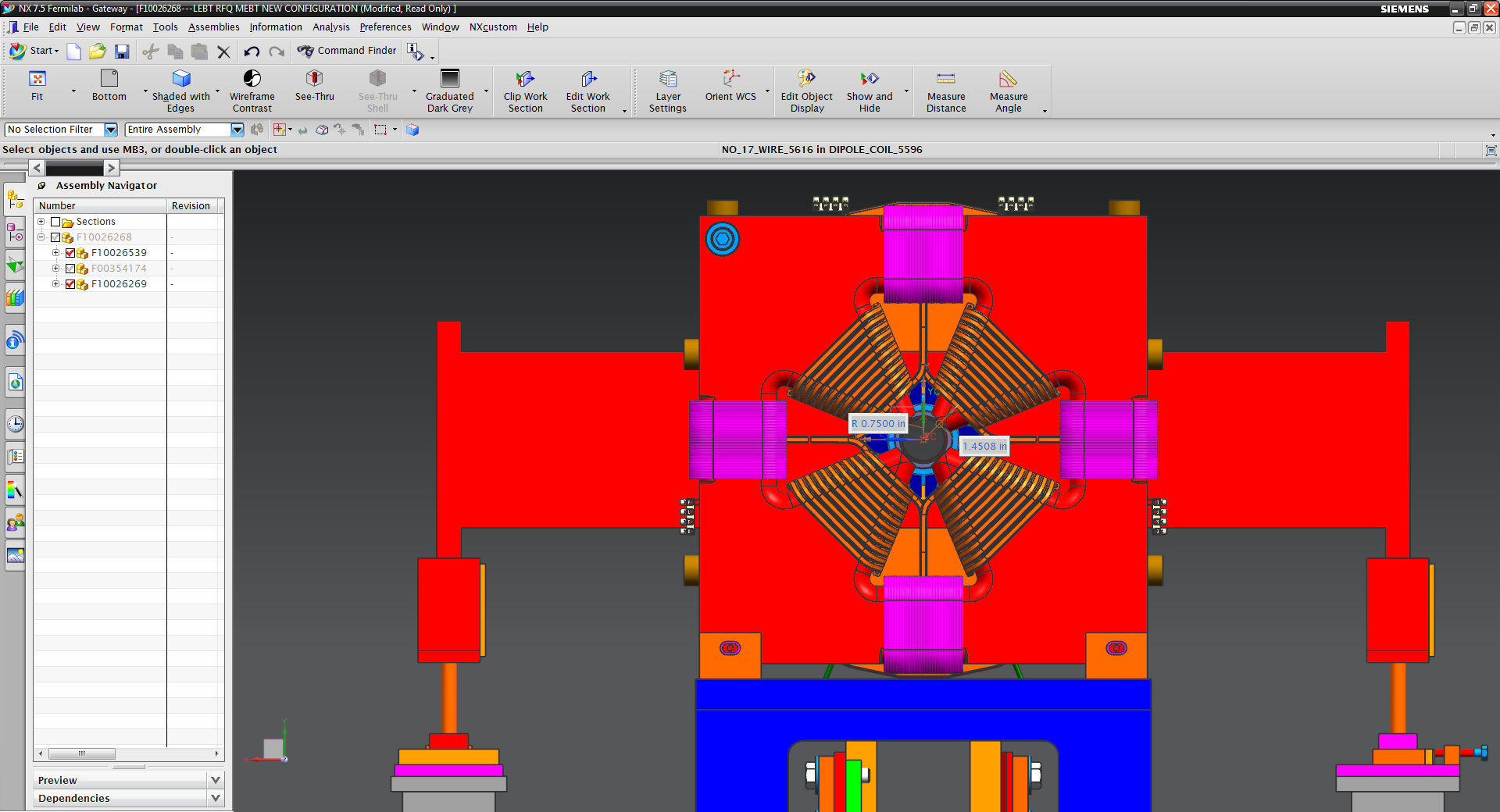 ~3/4” radially from weld to coils
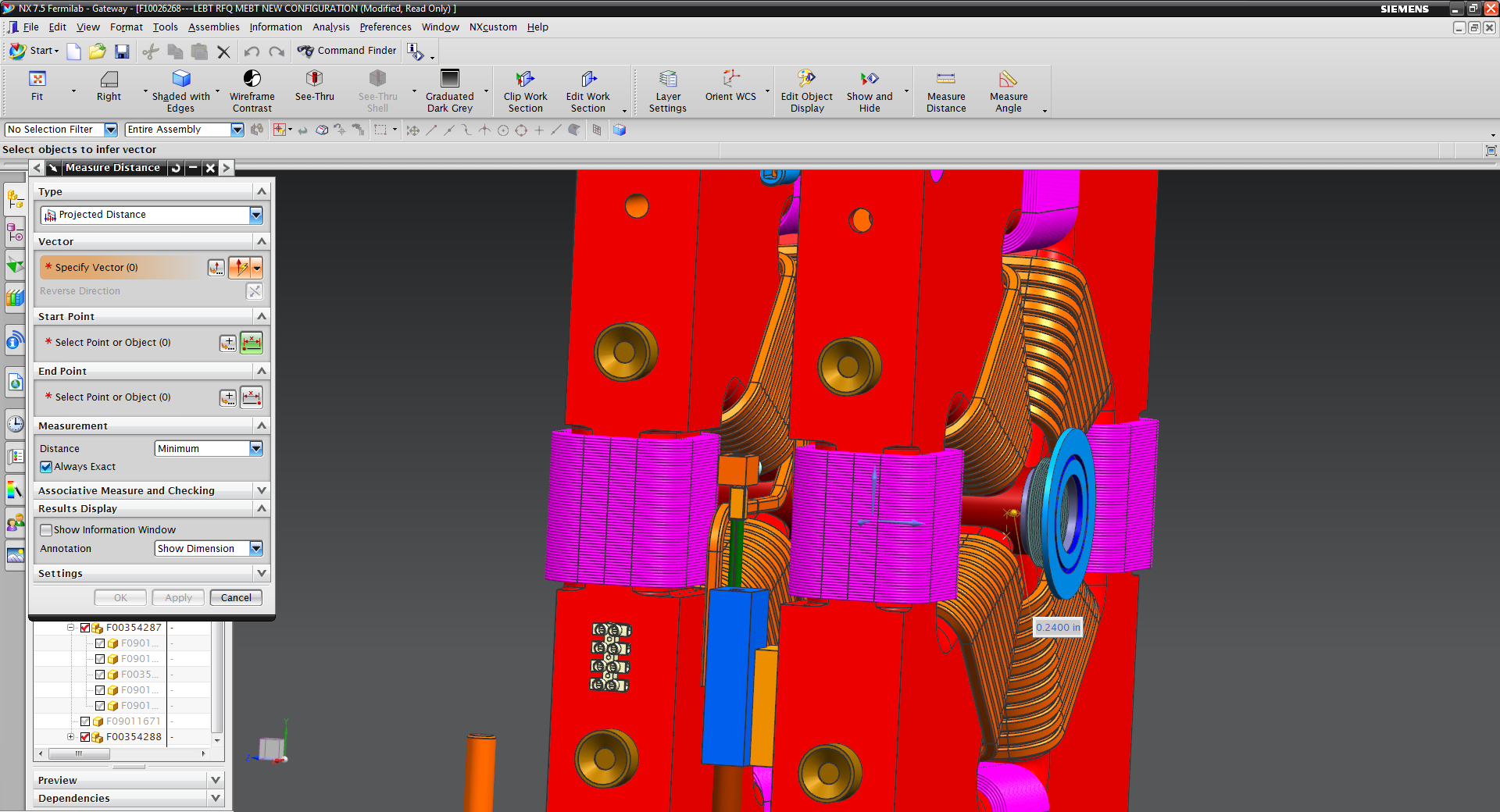 Assemble VC/OC onto RFQ, blank off KF50 port and leak check
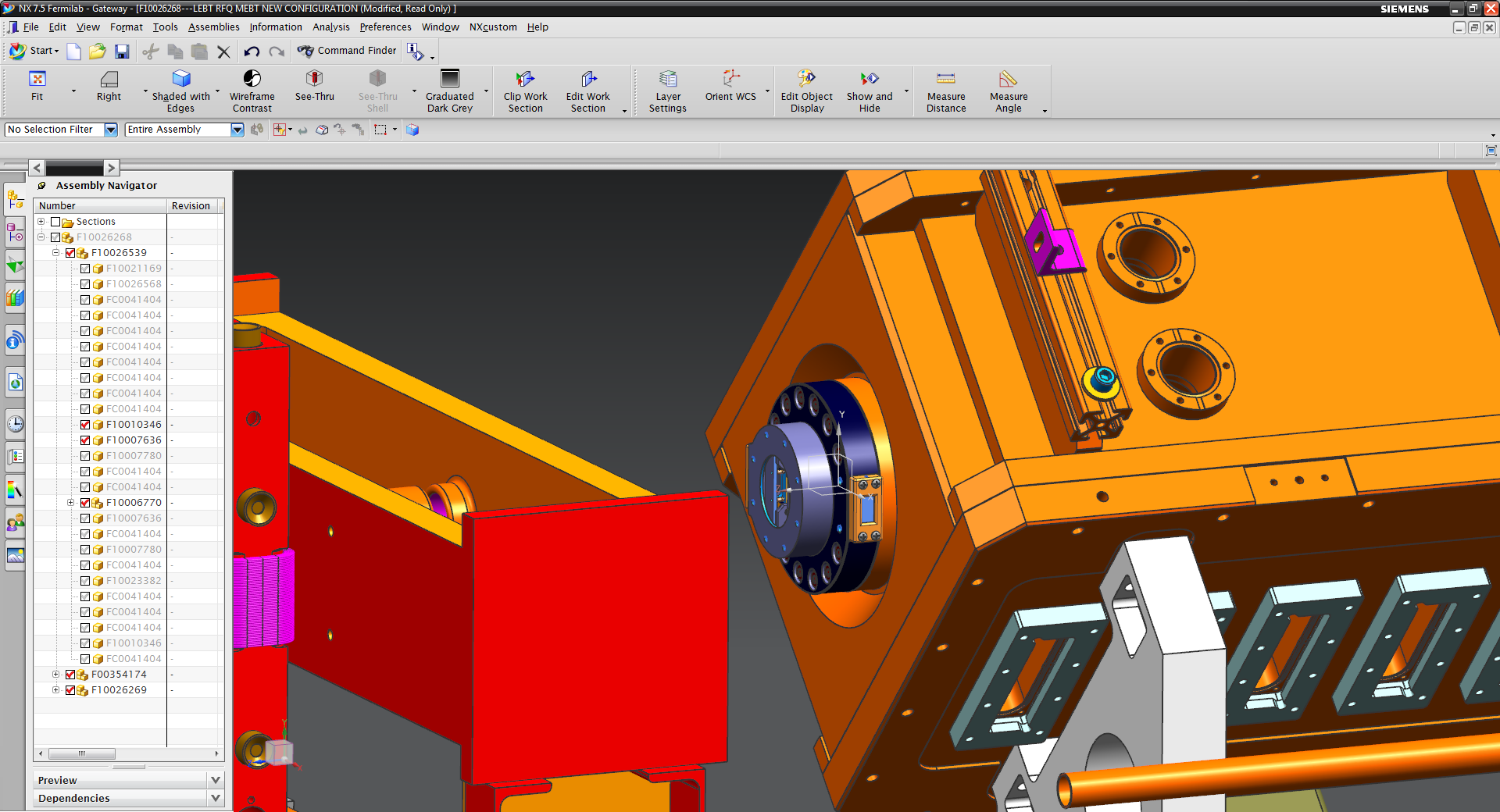 Install quads with new beam pipe, and make up KF50 flanges
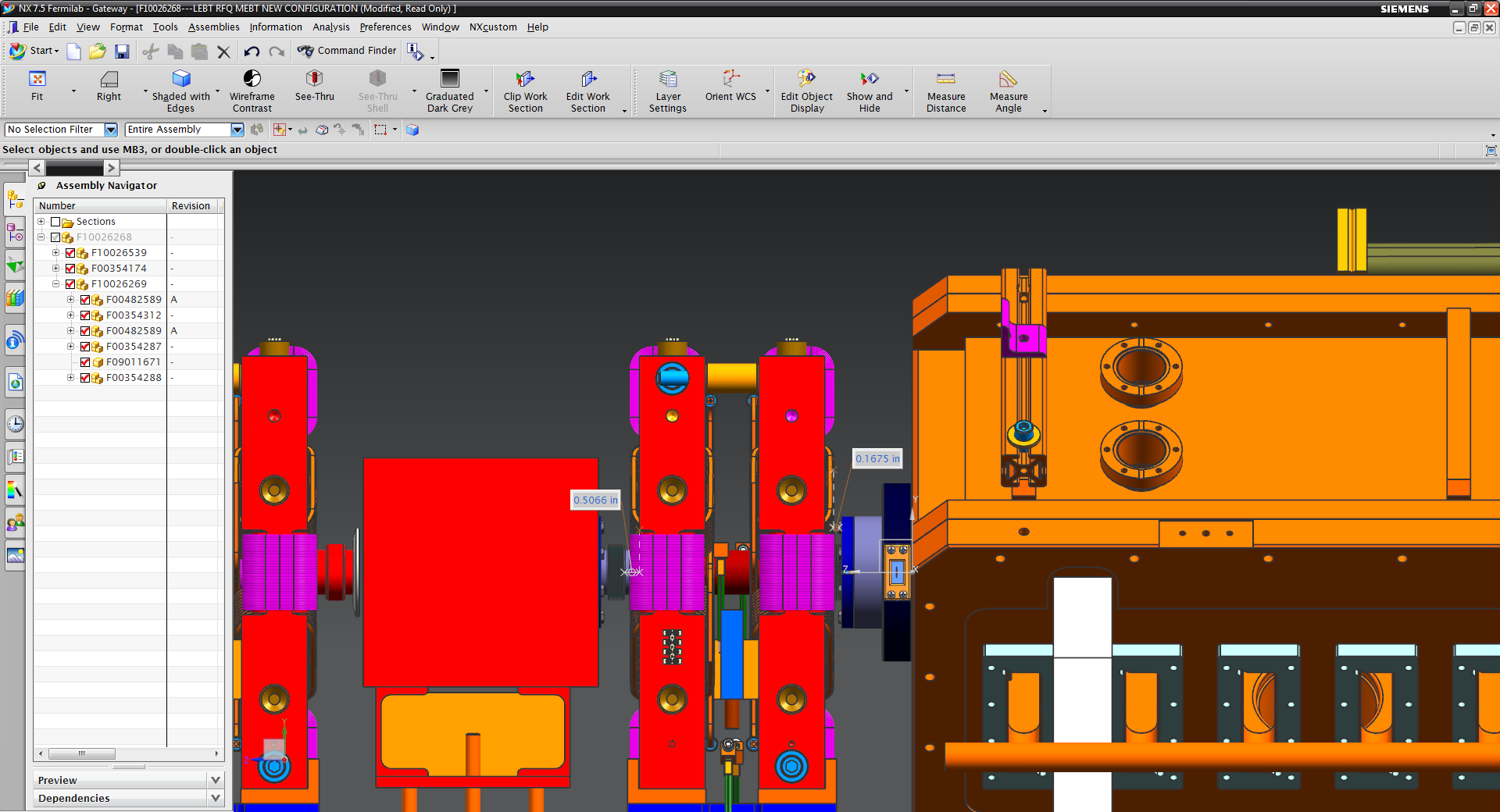 New quad position is ~1/2” downstream of current position
~1/2” available to move quad further downstream
~1/8” between KF50 bolt head and quad coils in final position
Install quads with new beam pipe, and make up KF50 flanges
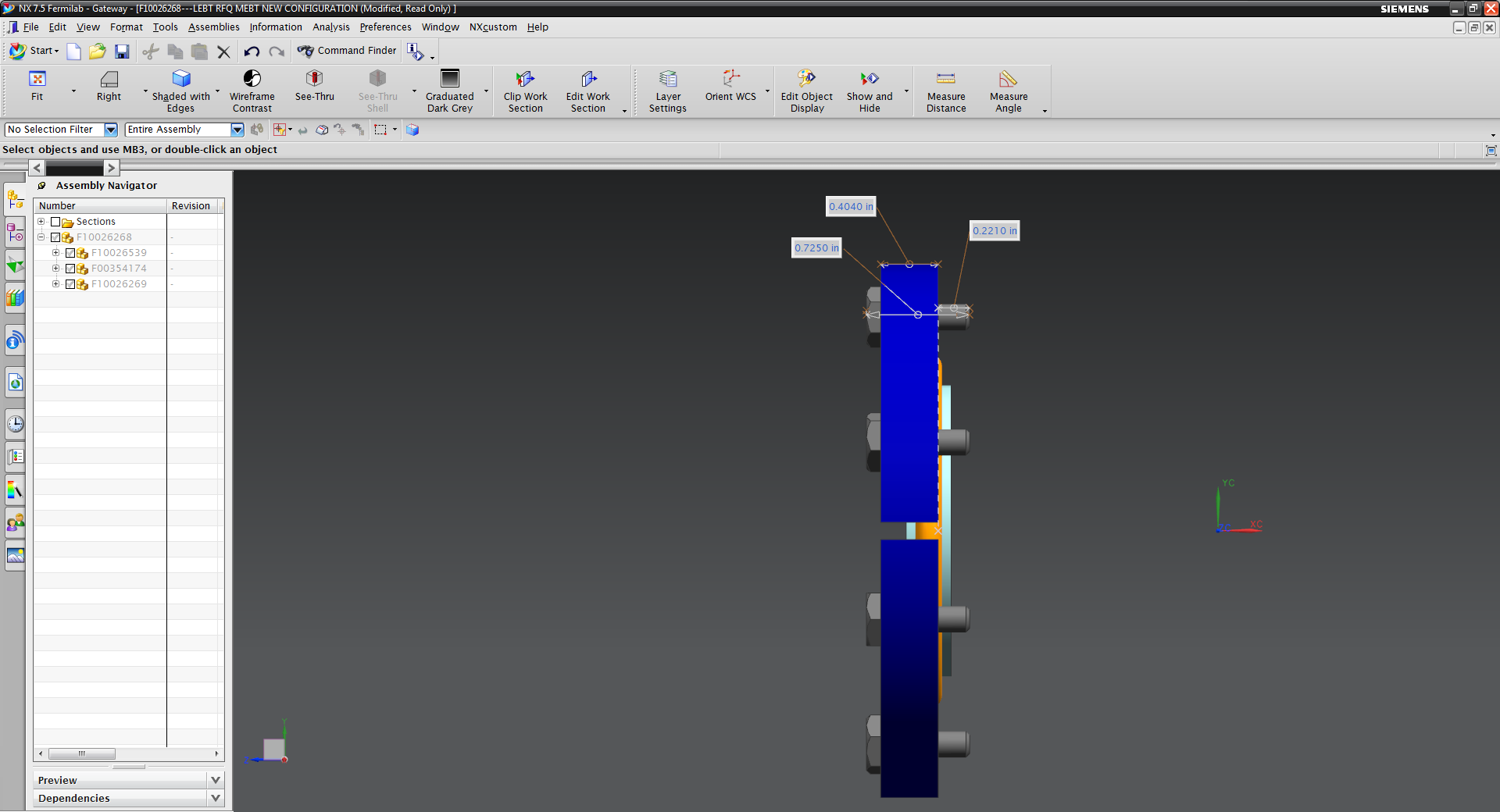 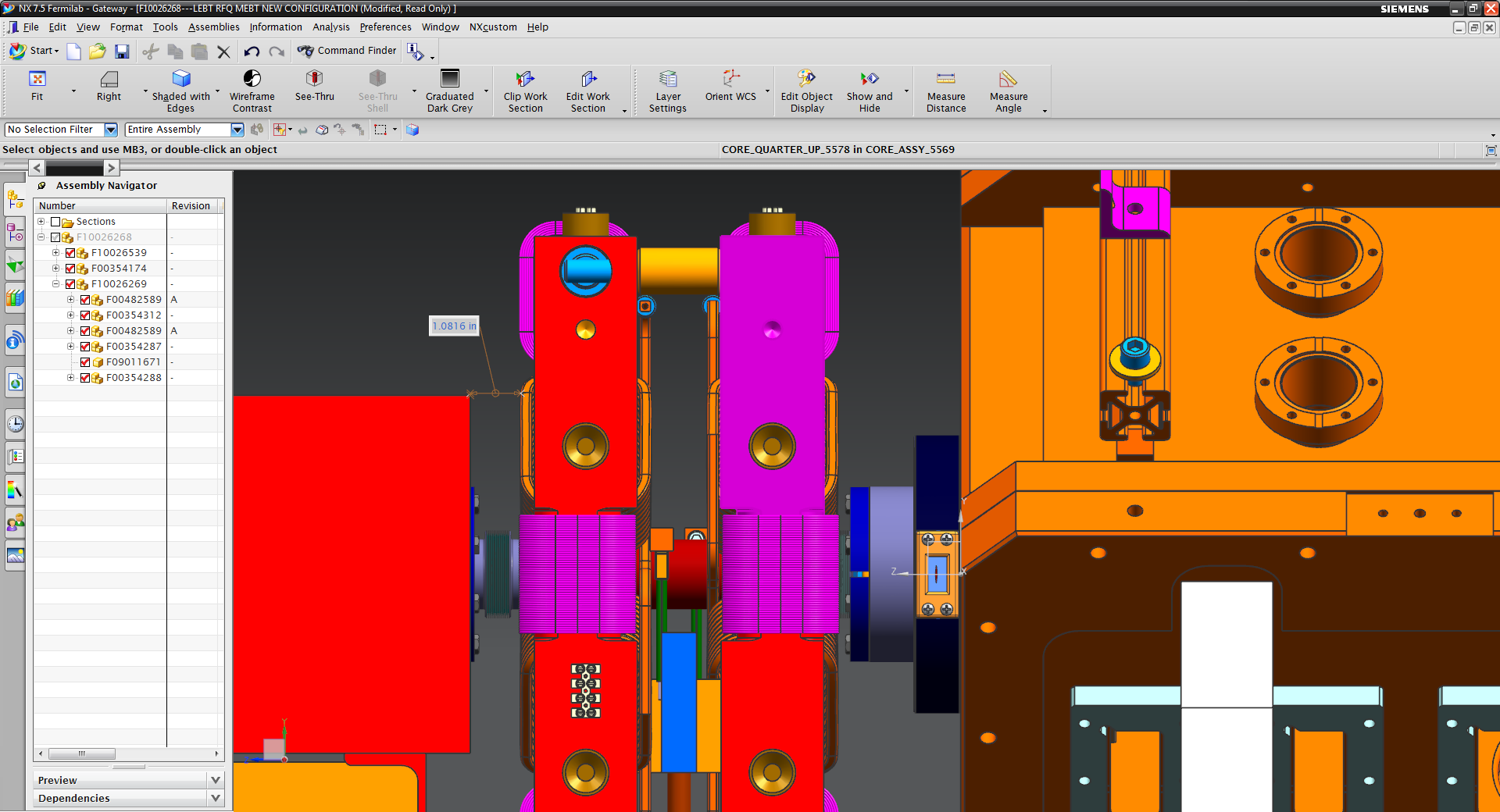 ~1” between coils and buncher
¾” bolt length including bolt head
.4” clamp length
.22” thread engagement
[Speaker Notes: Will only have ~5/8”, might need to use studs and nuts instead]
Remaining work
Leak check
Alignment